Revised 4/13/16
AGENDA
01 > WELCOME
02 > EXTERNAL & INTERNAL SCANS
03 > PLANNING PROCESS
04 > COLLEGE DIRECTIONS
05 > DISTRICT DIRECTIONS
06 > DISTRICT ALIGNMENT
07 > NEXT STEPS
08 > CAPITAL OUTLAY PLAN
01 > WELCOME
MEETING GOALS:

To explore and discuss internal & external scan data for the SBCCD

To review the process & directions that have occurred within the District & Colleges

Gather Board of Trustees/Governance input, thoughts, and directions

Review current status of EMP production and FMP analysis

Update integrated EMP/FMP as it relates to Capital Outlay

Next steps for May 22nd Board Meeting/Workshop
02 > EXTERNAL ENVIRONMENTAL SCAN
GOAL > Provide Regional and Community Context for Planning

REGION: San Bernardino County & Riverside County
Community: Colleges Service Area Cities/Zip Codes

EMSI Analyst Platform > Primary Data Source
Others Include:
State of California Department of Labor
California State Department of Finance
Census 2010, ACS 5-Year Estimates
Community Report: Doing What Matters Initiative In Action, Inland Empire, 2013-2015
District Service Area
     Primary Cities: Highland, Rialto, San Bernardino, Colton, Fontana, Beaumont, Calimesa, Mentone, Redlands, Yucaipa
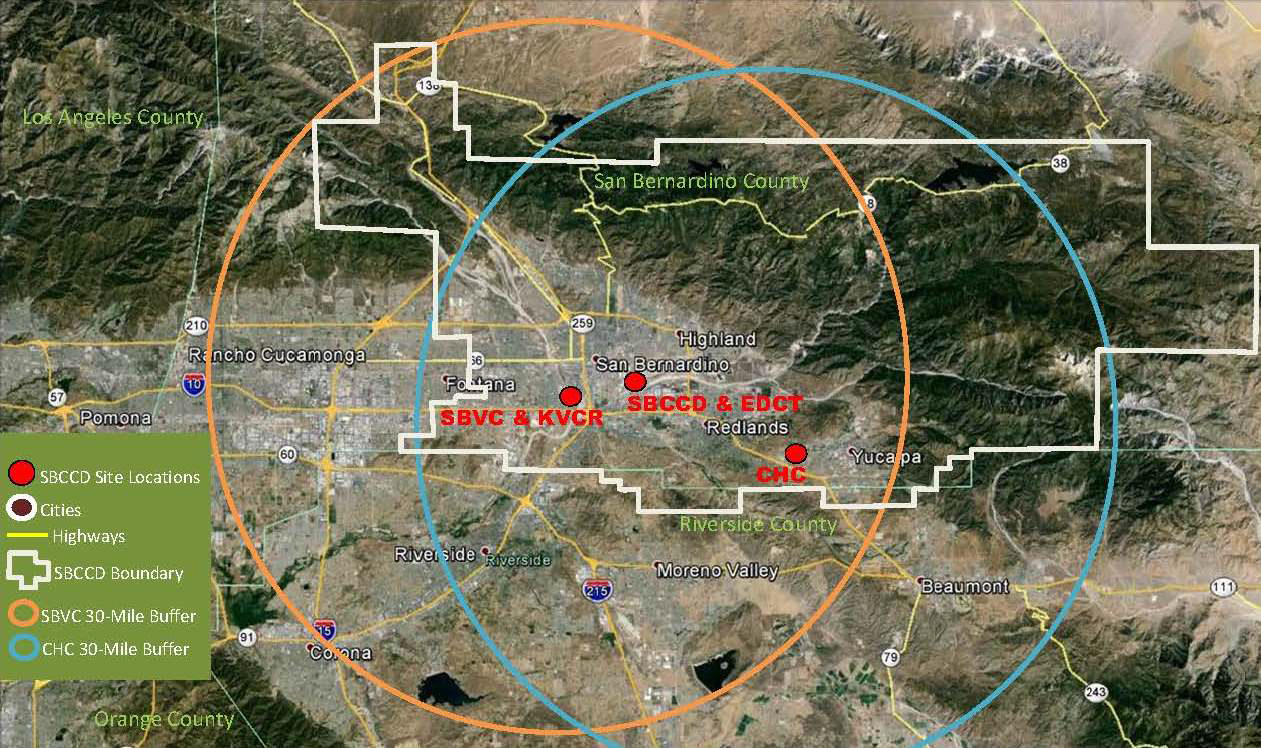 Historical Population (2005-2015)
Regional Growth 2005-2015 = 17.3% (669,696 persons)
Service Area Growth 2005-2015 = 14.58% (186,271 persons)
State-wide Growth 2005-2015 = 9.1% (3,262,423 persons)
Service Area was 32.2% of Regional population in 2015
Population Projection (2016-2025)
Regional Growth 2016-2025 = 5.7% (263,910 persons)

Service Area Growth 2016-2025 = 4.95% (73,259 persons)

State-wide Growth 2016-2025 = 3.7% (1,472,522 persons)
Regional Population by Age Group
Regional Population by Age Group
2010-2015    
20-24 Age Group grew by 18.9% 
50 + Age Group grew by 15.4% 
20-29 Age Group grew by 17%
2015-2023    
20-24 Age Group declines by 14.9% 
50 + Age Group grows by 12.5%
20-29 Age Group declines by 8.2%
Regional Population by Race/Ethnicity
2010-2015    
Hispanics increased to 50.1% of  population 
Whites decreased to 33.5% of population 
African Americans steady at 7.1% of population
2015-2025    
Hispanics increase by 275,890 persons (52.5%)
Whites decrease by 32,766 persons (30.6%)
Asians increase by 39,847 persons (6.8%)
Educational Attainment 2010-2015 (5-Yr. Average)
Regional
California
Median Income by Educational Attainment
2010-2015 (5-Yr Average)
02 > INTERNAL SCAN
Crafton Hills College – Internal Scan Findings
CHC accounts for 31.67% of District-wide unduplicated enrollment (UE) (10-year Avg.)

From 2010-11 to 2014-15, 19 year olds or younger accounted for 32.43% of UE

From 2010-11 to 2014-15, 20-24 year olds accounted for 37.4% of UE

Only age group to increase was 20-24 years old

Group with most decline was 19 or younger
02 > INTERNAL SCAN
Crafton Hills College – Internal Scan Findings
In 2014-15, Hispanics accounted for 44% of students. The proportion of Hispanic students is increasing, while the proportion of Caucasian students is decreasing.

Total WSCH declined from 2010-11 to 2012-13, and has been increasing since.

Section offerings have been increasing since 2011-12

AA/AS Degrees increased by 197 from 2010-11 to 2014-15

Certificates awarded increased by 68 from 2010-11 to 2014-15
02 > INTERNAL SCAN
Crafton Hills College – Internal Scan Findings
Number of students transferred increased by 60 students from 2010-11 to 2014-15. Peak transfer volume was in 2011-12.

47% of the WSCH generated in English comes from remedial courses.

64% of the WSCH generated in Math comes from remedial courses.

Nearly half of students in the top 10 feeder high schools did not meet the California Assessment of Student Progress & Performance (CAASPP) standards for English in 2014-15
02 > INTERNAL SCAN
Crafton Hills College – Internal Scan Findings
The majority of students in the top 10 feeder high schools did not meet the CAASPP standards for Math in 2014-15
Crafton Hills College
Full-Time Equivalent Faculty (FTEF) and WSCH/FTEF
2011-12 to 2014-15
FTEF increased by 48.71 FTEF (18.6%)
WSCH/FTEF decreased by 96.75 WSCH/FTEF (-17.5%)

(State recommended standard for productivity is 500-525 WSCH/FTEF)
Crafton Hills College
Unduplicated Employees by Type (Fall Term)
Fall 2010 to Fall 2014
5-Year Avg. proportion of Adjunct Faculty was 46.9%, Classified/Confidential was 27%, and Full-Time Faculty was 20.8%
Adjunct Faculty increased by 39.5% (58 employees) while FT Faculty increased by 1 person
Managers increased by 33.3% (5 employees) while Classified/Confidential employees decreased by 6 persons.
Source: SBCCD
Crafton Hills College
Employees By Age (Start of Fall Term)
Fall 2014
56 employees were 60+ years old (14.7%) and may be anticipated to retire within 0-5 years
105 employees were 50-59 years old (27.6%) and may be anticipated to retire within 5-15 years
Fall 2010 to Fall 2014: 25 employees added age 18-34 (37.9% increase)
Source: SBCCD
Crafton Hills College
Employees By Race/Ethnicity (Fall Term)
Fall 2010 to Fall 2014 (5-Year Avg. Proportions)
Caucasians accounted for 66.3% of employees, Hispanics 18.7%, and  Asians 7.2%
Caucasian employees increased by 25 persons (11.7%)
Hispanic employees increased by 16 persons (26.7%)
Asian employees increased by 10 persons (45.5%)
Source: SBCCD
02 > INTERNAL SCAN
San Bernardino Valley College – Internal Scan Findings
SBVC accounts for 68.33% of District-wide unduplicated enrollment (UE) (10-year average)

From 2010-11 to 2014-15, 20-24 year olds accounted for 34.64% of UE.

From 2010-11 to 2014-15, 19 year olds or younger accounted for 23.52% of UE.

Only age group to increase from 2010-11 to 2014-15 was 20-24 years old.

Age group with the most decline from 2010-11 to 2014-15 was 40-49 years old.
02 > INTERNAL SCAN
San Bernardino Valley College – Internal Scan Findings
In 2014-15, Hispanics accounted for 63.1% of students. The proportion of Hispanics has been increasing, and the proportions of Caucasians and African-Americans have been decreasing.

Total WSCH declined from 2010-11 to 2012-13, and has been increasing since.

The number of sections offered has been increasing since 2011-12.

The number and proportion of degrees awarded has been increasing

The number and proportion of certificates has been decreasing
02 > INTERNAL SCAN
San Bernardino Valley College – Internal Scan Findings
The number of students who transferred in 2013-14 has increased 14.31% since 2010-11.

Over 50% of WSCH generated in English & Math comes from non-college level courses

The majority of students enrolled in 9 of the top 10 feeder HS did not meet the CAASP standards for Math

Half of the students enrolled in 9 of the top 10 feeder HS did not meet the CAASP standards for English
Valley College
Full-Time Equivalent Faculty (FTEF) and WSCH/FTEF
2012-13 to 2014-15
FTEF increased by 67.43 FTEF (11%)
WSCH/FTEF decreased by 61 WSCH/FTEF (-11.8%)

(State recommended standard for productivity is 500-525 WSCH/FTEF)
Valley College
Unduplicated Employees by Type (Fall Term)
Fall 2010 to Fall 2014
Avg. Proportion of Adjunct Faculty was 48.2%, Classified/Confidential was 27.2%, and Full-Time Faculty was 20.6%
FT Faculty decreased by 4.5% (7 employees) while Adjuncts increased by 4.6% (17 employees)
Classified/Confidential employees decreased by 16.2% (-35 persons)
Source: SBCCD
Valley College
Employees By Age (Start of Fall Term)
Fall 2014
176 employees were 60+ years old (23.6%) and may be anticipated to retire within 0-5 years
216 employees were 50-59 years old (28.9%) and may be anticipated to retire within 5-15 years
Source: SBCCD
Valley College
Employees By Race/Ethnicity (Fall Term)
Fall 2010 to Fall 2014 (5-Year Avg. Proportions)
Caucasians accounted for 50.7% of employees, Hispanics 23.9%, and African Americans 13.3%
Asian employees increased by 37.7% (23 persons)
Caucasian employees decreased by 8.5% (-34 persons)
Source: SBCCD
03 > PLANNING PROCESS
4 / EXPLORE
3 / FRAME
1 / PREPARE
2 / ANALYZE
5 /  RECOMMEND
04 > COLLEGE DIRECTIONS
Crafton Hills College Program Themes:
Expansion of Existing Programs and Development of New Programs

Flexible Learning Environments & Alternative Instructional Delivery Systems

Building Interdisciplinary Partnerships

Improving Pathways from High School to College

Student Readiness & Preparedness: Addressing Needs of Unprepared/Underprepared Students
04 > COLLEGE DIRECTIONS
Crafton Hills College Strategic Directions
Promote Student Success

Build Campus Community

Develop Teaching & Learning Practices

Expand Access

Enhance Value to the Surrounding Community
Promote Effective Decision-Making

Develop Programs and Services

Support Employee Growth

Optimize Resources
Program Themes in Relation to Strategic Directions

Expansion of Existing Programs & Development of New Programs (Relates to Strategic Direction 7)

Flexible Learning Environments and Alternative Delivery Systems (Relates to Strategic Directions 1, 2, and 3)

Building Interdisciplinary Partnerships (Relates to Strategic Directions 1, 2, 3, 4, 5, and 7)

Improved Pathways from High School to College (Relates to Strategic Directions 1, 2, 3, 4, 5, and 6)

Student Readiness & Preparedness (Relates to Strategic Directions 1, 2, 3, 4, 5, and 7)
04 > COLLEGE DIRECTIONS
San Bernardino Valley College Directions
Curriculum and resource utilization needs to be more balanced between Transfer, CTE, and Basic Skills

Data says vast majority of students entering SBVC require basic skills remediation.
Less than 16% of HS grads in the area complete a BA/BS within 10 years.
Currently SBVC WSCH generation is 74% transfer, 18% basic skills and 8% CTE.
Wages at AA/AS or Cert. level are comparable to BA/BS jobs in the region.
More job growth at entry level AA/AS or Cert. level than at BA/BS in the region.
04 > COLLEGE DIRECTIONS
San Bernardino Valley College Directions
CTE needs to reflect a broader disciplinary scope and administrative support should reflect this expansion.
Currently CTE at SBVC includes 12 subjects.
Possible additions suggested are Accounting, Admin. Of Justice, and Computer Information Technology.

Delivery of basic skills curricula must align with student goals and create a streamlined path to completion. 
Only 38% of students in basic skills English subsequently moved on to a college level English course.
Assess basic skills pathways for optimal student success.  
Basic Skills instruction that facilitates a clear and direct pathway towards career and higher education goals.
04 > COLLEGE DIRECTIONS
San Bernardino Valley College Directions
Occupational paths should reflect industry needs with the highest likelihood of long-term job growth and livable wages. 
Work with local and regional industry leaders to assess current and long-term employment needs across various sectors. 

San Bernardino Valley College assumes a leadership role in the restructuring of adult and non-credit education in the region, offering more basic skills and ESL curriculum.
Curriculum between high schools, adult education centers, and SBVC will be articulated with an emphasis on clear career paths.
04 > COLLEGE DIRECTIONS
Considerations for Evaluating Program Viability:

Space Utilization

WSCH/Utilization Analysis

WSCH/FTEF (Productivity)

Demand – (Student and Market)

Cost of Resources (Faculty, Facilities, etc.)
05 > DISTRICT DIRECTIONS
District Directions:

Align expenditures with the Colleges’ and District’s EMP’s and FMP’s

Take into account stability of personnel in place, i.e. interims, etc.
As of Fall 2014, 22.45% of the District’s staff is expected to retire within 0-5 years, and 21.01% is expected to retire within 5-15 years.

KVCR as an instruction-supporting institution with specific integrative pathways

Increase the co-ordination between the EDCT & Colleges
Align EDCT Goals & Objectives with the Colleges’ Educational Goals and Objectives
05 > DISTRICT DIRECTIONS
District Directions:

Refine site safety/emergency plans for Colleges and District

Evaluate Total Cost of Ownership when doing Capital Outlay Planning
Fully developed facility department with full-time positions

Greater integration of maintenance and operations departments

Develop a District-level position to coordinate and direct better collaboration between Instructional & Student Services at the College and District levels.
06 > DISTRICT ALIGNMENT
District Strategic Plan, 2014-2020
Goal 1: Student Success

Provide the programs and services necessary to enable all students to achieve their educational and career goals.

Objective 1.1 – Increase student success while preserving access, enhancing quality, and reducing attainment gaps associated with income, race, ethnicity, age and gender

Objective 1.2 – Increase the number of students who complete developmental education programs and progress to successful completion of freshman-level courses.
District Strategic Plan, 2014-2020
Findings and Directions in Support of Goal 1:
The need for expanded tutoring and support from student services came up in a vast majority of program interviews.

Several faculty came out in support for increased alternative instructional delivery methods. 

The need for more basic skills instruction became apparent from the program interviews and the internal scan data.

ALMA Strategies recommends that a District-level position be created to coordinate Student Services and Instruction at the District & College level.
District Strategic Plan, 2014-2020
Findings and Directions in Support of Goal 1 (cont.):
ALMA Strategies recommends that the District consider exploring and prioritizing articulation between K-12 and the Colleges.
06 > DISTRICT ALIGNMENT
District Strategic Plan, 2014-2020
Goal 2: Enrollment and Access

Increase access to higher education for populations in our region.

Objective 2.1 – Increase our student population to improve the higher education participation rate and supply a well-equipped, educated workforce for our communities.

Objective 2.2 – Provide transfer, career and technical, and developmental education access to meet student needs.

Objective 2.3 – Enhance the public image of the San Bernardino Community College District.
06 > DISTRICT ALIGNMENT
District Strategic Plan, 2014-2020
Goal 2: Enrollment and Access (cont.)

Increase access to higher education for populations in our region.

Objective 2.4 – Increase awareness of San Bernardino Valley College and Crafton Hills College as viable higher education options.

Objective 2.5 – Continue to diversify our student and employee populations to be reflective of our communities.
District Strategic Plan, 2014-2020
Findings and Directions in Support of Goal 2:
Increase the co-ordination between the EDCT & Colleges and align EDCT Goals & Objectives with the Colleges’ Educational Goals and Objectives.

The District, and the Colleges, assume a leadership role in the region to coordinate and offer basic skills instruction as well as not-for-credit and non-credit instruction. 

Utilize the presented considerations for evaluating program viability.

Develop a staffing plan and hiring process for replacing retired staff.
Human Resources
Fall 2014
132 employees were 60+ years old (22.45%) and may be anticipated to retire within 0-5 years
196 employees were 50-59 years old (21.01%) and may be anticipated to retire within 5-15 years
Human Resources
1,185
Fall 2010 – Fall 2014
Full-time Faculty decreased by 7 employees (3.15%)
Adjunct Faculty increased by 83 employees (16.47%)
06 > DISTRICT ALIGNMENT
District Strategic Plan, 2014-2020
Goal 3: Partnerships of Strategic Importance

Invest in strategic relationships and collaborate with partners in higher education, PK-12 education, business and workforce development, government, and other community organizations.

Objective 3.1 – Enhance existing and secure new higher education partnerships to improve student transfer rates.

Objective 3.2 – Enhance existing and secure new PK-12 partnerships to improve student pathways, increase awareness of SBVC and CHC as viable options for higher education, and enhance the image of the San Bernardino Community College District.
06 > DISTRICT ALIGNMENT
District Strategic Plan, 2014-2020
Goal 3: Partnerships of Strategic Importance (cont.)

Invest in strategic relationships and collaborate with partners in higher education, PK-12 education, business and workforce development, government, and other community organizations.

Objective 3.3 – Enhance existing and secure new business and workforce development partnerships for student internship opportunities, student pathways, incumbent worker training, and to enhance career and technical education course curriculum.
06 > DISTRICT ALIGNMENT
District Strategic Plan, 2014-2020
Goal 3: Partnerships of Strategic Importance (cont.)

Invest in strategic relationships and collaborate with partners in higher education, PK-12 education, business and workforce development, government, and other community organizations.

Objective 3.4 – Enhance existing and secure new government and community partnerships to increase funding for improving student success and increasing student access.
District Strategic Plan, 2014-2020
Findings and Directions in Support of Goal 3:
Increase resource sharing between the EDCT & Colleges to build partnerships and increase student success.

Partner with K-12 to create career pathways and increase transfer rates.

Articulate courses and curriculum with higher education institutions.
06 > DISTRICT ALIGNMENT
District Strategic Plan, 2014-2020
Goal 4: District Operational Systems

Improve the district systems to increase administrative and operational efficiency and effectiveness.

Objective 4.1 – Improve the district systems to increase administrative and operational efficiency and effectiveness with an emphasis on student records, human resources, facilities, technology, financial systems, and other workflow operational systems.
District Strategic Plan, 2014-2020
Findings and Directions in Support of Goal 4:
Develop and maintain a robust facilities department with full-time staff.

Align District expenditures with the goals and objectives in the Colleges’ EMP’s and District Alignment Plan.

Develop a District-level position to coordinate, integrate, and develop systems of support between instruction and student services at the District and College level.
07 > NEXT STEPS
Schedule Moving Forward

College EMP Draft Review (to be issued in MS Word)
Chapter 1: Introduction and Process by Mid-April
Comments due 3 weeks later

Chapter 2: Internal Profile of the College (Internal Scan) by end of April
Comments due 3 weeks later

Chapter 3: Community & Regional Context (External Scan) and Chapter 4: Labor Market Information by end of April
Comments due 3 weeks later
07 > NEXT STEPS
Schedule Moving Forward

Chapter 5: Strategic Directions & Goals and Chapter 6: Instructional Analysis by Department by May 30
Comments due September 9

InDesign documents published by September 16
07 > NEXT STEPS
Schedule Moving Forward

District Alignment Plan Draft Review
MS Word draft to be issued by May 30
Introduction, Process, and Organizational Charts
Planning Process and Cycles
Alignment Plan for SBCCD Services
Alignment Plan for EDCT
Alignment Plan for KVCR
Comments due on September 9
InDesign published document by July 18
Comments due September 30
Final Document published by TBD
07 > NEXT STEPS
We have planned, but..

How to implement?
08 > CAPITAL OUTLAY PLAN
Capital Outlay Overview:

5 Year Construction Plan

Initial Project Proposals

Final Project Proposals

EMP & FMP Alignment
08 > CAPITAL OUTLAY PLAN
Project Categories:

Category A: To provide for safe facilities and activate existing space 
A1 – Imminent danger to the life or safety of the building occupants
A2 – Equipment to complete previously state-funded construction projects
A3 – Seismic Deficiencies
A4 – Immediate infrastructure failure

Category B: To increase instructional capacity
Reconstruction of existing space
Construction of new space
08 > CAPITAL OUTLAY PLAN
Project Categories:

Category C: To modernize instructional space
Reconstruction of existing space
Replacement of existing space

Category D: To promote a complete campus concept
D1 – Phys. ed., performing arts, child development facilities, etc.
Cafeterias, maintenance shops, warehouses and capital energy projects

Category E: To increase institutional support services capacity
Reconstruction of existing space
Construction of new space
08 > CAPITAL OUTLAY PLAN
Project Categories:

Category F: To modernize institutional support services space
Reconstruction of existing space
Replacement of existing space
08 > CAPITAL OUTLAY PLAN
Capital Outlay Update

San Bernardino Valley College: 
Applied Technology (CTE) Building
Liberal Arts Building

Crafton Hills College:
Projects TBD
IPP’s
5 year construction plan
08 > CAPITAL OUTLAY PLAN
Facilities Master Plan Update - HMC